Budget – Compliance(Subject to Accreditation Compliance)
April 2014

Leanne Emm, Associate Commissioner
Public School Finance
Colorado Department of Education
Key Points
Do not budget a deficit!
Submit proposed budget to BOE by June 1st
Adopt final budget and appropriation resolution by June 30
Review and change budget any time prior to January 31st
After January 31st, adopt supplemental appropriation to spend additional funds
Utilize your additional resources!
Budget Introduction
Purpose of a BudgetFPP Handbook
“To provide a plan of financial operation embodying an estimate of proposed expenditures for a given period and purpose and the proposed means of financing that plan”
Intro
Budget Laws
Accounting Laws
Resources
Examples
Advantages of Detailed Budget Planning FPP Handbook
Allows a district to reflect educational values and needs

Promotes rational decision making regarding importance of various school district services

Assists administrators and boards of education in planning and prioritization of educational and district operations
Intro
Budget Laws
Accounting Laws
Resources
Examples
Primary Budget ObjectivesFPP Handbook
Provide a framework to assist in the formulation and understanding of activities, goals, and needs
Enhance communication with school district staff and the community
Relate anticipated costs and actual costs
Supply the historical data required for realistic budget preparation
Ensure consistency with federal and state requirements
Intro
Budget Laws
Accounting Laws
Resources
Examples
Budget Law
Budget Law22-44-103 to 115, C.R.S.
22-44-103 Budget and appropriation - required
22-44-104 Failure to adopt budget or appropriation
22-44-105 Budget - contents - mandatory
22-44-106 Contingency reserve - operating reserve 
22-44-107 Appropriation resolution - required
22-44-108 Preparation of budget
22-44-109 Notice of budget - publication 
22-44-110 Budget - consideration - adoption 
22-44-111 Budget - filing 
22-44-112 Transfer of moneys
22-44-113 Borrowing from funds
22-44-114 Record of expenditures
22-44-115 No obligation in excess of appropriation
Intro
Budget Laws
Accounting Laws
Resources
Examples
Budget and appropriation – required. 22-44-103, C.R.S..
BOE must:
Adopt the budget and appropriation via resolution for each year 
Must be prior to the beginning of the next fiscal year (June 30)
For purposes of GASB 34, this is considered the  “Original Budget”
Intro
Budget Laws
Accounting Laws
Resources
Examples
Failure to adopt budget or appropriation 22-44-104, C.R.S.
If either the budget or appropriation resolution is not adopted prior to June 30, the entity is held to 90% of prior year’s adopted budget.
Intro
Budget Laws
Accounting Laws
Resources
Examples
Budget – contents – mandatory22-44-105, C.R.S.
The budget shall be:
Presented in summary format
Understandable to layperson
Allow for comparisons of revenues and expenditures among school districts by pupil
Itemize expenditures by fund and by pupil
Intro
Budget Laws
Accounting Laws
Resources
Examples
Budget – contents – mandatory22-44-105, C.R.S.
The budget shall:
Describe the expenditure 
Show amount budgeted for current fiscal year
Show the amount estimated to be expended for the current fiscal year
Show amount budgeted for ensuing fiscal year
Summarize revenues by revenue source & expenditures by function, fund, and object
Intro
Budget Laws
Accounting Laws
Resources
Examples
Intro
Budget Laws
Accounting Laws
Resources
Examples
Intro
Budget Laws
Accounting Laws
Resources
Examples
Budget – contents – mandatory22-44-105, C.R.S.
The uniform summary sheet for each fund in the budget shall detail the following for each fund:
Beginning fund balance & anticipated ending fund balance
Anticipated fund revenues*
Anticipated transfers and allocations
Anticipated expenditures*
Amount of reserves in the fund
Link to uniform budget summary sheet

*delineated by program & source codes identified in the chart of accounts
Intro
Budget Laws
Accounting Laws
Resources
Examples
Budget-contents-mandatory22-44-105, C.R.S.
Each district must reserve 3% or more of its fiscal year spending (excluding bonded debt service) for TABOR Emergency
May elect to satisfy 3% requirement through:
Cash reserve
Letter of credit
Pledge of real property
The amount of the reserve and method used should be disclosed in the notes to the financial statements in the district’s CAFR or audit report
Intro
Budget Laws
Accounting Laws
Resources
Examples
Budget-contents-mandatory22-44-105, C.R.S.
If district satisfies the TABOR emergency reserve with cash, it will be reported through the ADE financial submission as restricted fund balance within the Fund Accounting Statements

If the district elects to satisfy TABOR with letter of credit or pledging of buildings, contact:
Kirk Weber – weber_k@cde.state.co.us – 303-866-6610
Intro
Budget Laws
Accounting Laws
Resources
Examples
Budget – contents – mandatory22-44-105 (1.5)(a), C.R.S.
Expenditures, interfund transfers, or reserves, may not exceed available revenues and beginning fund balance.

May not budget a deficit!
Ending fund balance must cover TABOR and positive unreserved fund balance
Intro
Budget Laws
Accounting Laws
Resources
Examples
Illustration of Budget
Compare Resources to Expenditures!
You must have enough in ending fund balance to cover TABOR and have a positive unreserved fund balance.
Budget – contents – mandatory22-44-105, C.R.S.
If beginning fund balance is to be used, a “specific resolution” must be adopted by the board and must specify (at a minimum):

Amount of beginning fund balance to be spent under the budget

The purpose for which the expenditure is needed.

The district’s plan to ensure the use of beginning fund balance will not lead to ongoing deficit.

Sample is included in the CDE-18 worksheet
Intro
Budget Laws
Accounting Laws
Resources
Examples
Budget – contents – mandatory22-44-105, C.R.S.
All school districts (including charter schools) and boards of cooperative services in the state shall implement the statewide financial, student management, and human resource electronic data communications and reporting system that is based on the standard chart of accounts.
Intro
Budget Laws
Accounting Laws
Resources
Examples
What are Reserves?
Reserves are similar to your savings account
Districts, charter schools, and BOCES must have a TABOR reserve
Reserves may also be established for various items:
Examples may be:
Reserves for capital purchases in the following year
Reserves for specific expenditures that funds were received the prior year
Board operating reserves – building of a cushion to weather downturns
Reserves for contracts or encumbrances that have not yet been paid, but have been contracted
Reserves that are uncommitted/undesignated – nothing is planned, but have them
Contingency reserve-operating reserve22-44-106(2), C.R.S.
BOE may provide for an operating reserve (unreserved/undesignated) for up to 15% of the amount budgeted to the General Fund
Not to be appropriated or expended in current fiscal year
Carry forward as beginning general fund balance for following fiscal year
The operating reserve is not required.  All reserves may be appropriated, therefore allowing expenditures to be made from the appropriated reserves if necessary.
Intro
Budget Laws
Accounting Laws
Resources
Examples
Contingency reserve-operating reserve22-44-106(2), C.R.S.
Example
The first column has an appropriation equal to all available resources

The second column has an appropriation only for expenditures
To fix this problem, increase the appropriation to include reserves.
Appropriation resolution - required22-44-107, C.R.S.
The appropriation resolution is the authority to spend funds and must reflect the adopted budget
May incorporate the budget adoption and appropriation resolution into the same document
May also incorporate the “use of fund balance” resolution 
End of year expenditures may not exceed appropriation – audit finding!

Sample is included in the CDE-18 worksheet
Intro
Budget Laws
Accounting Laws
Resources
Examples
Budget preparation - 22-44-108, C.R.S.
Board must prepare a proposed budget for each ensuing year
Proposed budget must be submitted 30 days prior to beginning of next fiscal year – by June 1
Proposed budget must include statement of major objectives of the educational program and how the budget will meet district objectives (22-44-108 C.R.S.)
This is known as a budget message
Budget Message
It is important to be able to communicate the priorities and issues of the district for the upcoming year
This can be accomplished through the budget message
Questions that can be addressed through the budget message:
Does the message highlight the principal issues facing the governing body in developing the budget (e.g., policy issues, economic factors, regulatory, and legislative challenges)?
Does the message describe the action to be taken to address these issues?
Does the message explain how the priorities for the budget year differ from the priorities of the current year?
Is the message comprehensive enough to address the entire entity?

Reference:  Government Finance Officers Association (gfoa.org)
Notice of budget-publication22-44-109, C.R.S.
Within 10 days after proposed budget submission, the BOE shall publish a notice that states the proposed budget is:
On file at the principal administrative offices of the school district
Available for inspection during reasonable business hours
Note:  the BOE may change the proposed budget between receiving the proposed budget and the notice 
Any person paying school taxes in district may file or register an objection (prior to adoption)
Intro
Budget Laws
Accounting Laws
Resources
Examples
Notice of budget-publication22-44-109, C.R.S.
The BOE will consider adoption of the budget on the date, time, and place specified on the notice

Budget shall be published in school district-wide newspaper at least once prior to the consideration date

If no newspaper, the secretary of the BOE will post the notice for at least 15 days in the administrative offices and two other public spaces
Intro
Budget Laws
Accounting Laws
Resources
Examples
Notice of budget-publication22-44-109, C.R.S.
SAMPLE NOTICE 

NOTICE OF PROPOSED SCHOOL BUDGET
	Notice is hereby given that a proposed budget has been submitted to the Board of education of …(Name of school district) for the fiscal year beginning …… and has been filed in the office …..where it is available for public inspection.  Such proposed budget will be considered for adoption at a  ….(Regular or Special) meeting of the Board of Education of said District at ….(Place) on ….(Date) at …. (Time).
	Any person paying school taxes in said district may at any time prior to the final adoption of the budget file or register his objections thereto.
BOARD OF EDUCATION
Dated …..
……………………………………….
(Name of school district)
……………………………………….
(Secretary)
Intro
Budget Laws
Accounting Laws
Resources
Examples
Budget-consideration-adoption22-44-110, C.R.S.
Any district taxpayers may attend the BOE meeting at which the proposed budget will be considered
May file or register objections prior to adoption

The BOE is not required to formally adopt the budget on the date specified in the notice of consideration
The date time and place of the future meeting when the budget will be adopted must be recorded in the minutes
Must adopt the budget by June 30th   - very important!!
Intro
Budget Laws
Accounting Laws
Resources
Examples
Budget – consideration - adoption22-44-110, C.R.S.
The board may review and change the budget at any time prior to January 31st.
This allows for the budget to reflect more current funding data:
Actual student counts
District assessed valuation
Total Program/Per Pupil Revenue
Intro
Budget Laws
Accounting Laws
Resources
Examples
Budget - consideration – adoption22-44-110, C.R.S.
Supplemental appropriations
Funds that become available for a specific purpose after the budget is adopted or after the budget has been changed
Grants, bonds, or mill levy override elections, etc.
Must adopt supplemental appropriation in order to spend the funds-prior to the end of the year!

Sample is included in the CDE-18 worksheet
Intro
Budget Laws
Accounting Laws
Resources
Examples
Budget-consideration-adoption22-44-110, C.R.S.
If the district is authorized to raise and spend additional local property tax revenues at an election held in November, the BOE may adopt a supplemental budget
Must be based on the additional dollar amount authorized by the election
Translation: if you have a successful election and plan to spend any of the funds in the current year – then adopt a supplemental appropriation allowing for the expenditure of these funds
Intro
Budget Laws
Accounting Laws
Resources
Examples
Budget-filing22-44-111, C.R.S.
The adopted budget and the appropriation resolution must be placed on file at the principal administrative office, open for inspection during reasonable business hours.
Intro
Budget Laws
Accounting Laws
Resources
Examples
Transfer of moneys22-44-112, C.R.S
BOE shall not transfer moneys from one fund to another, unless authorized as follows

BOE may transfer by resolution:
Unencumbered moneys from one fund to another (except transportation, special building and technology, or bond redemption fund)
Intro
Budget Laws
Accounting Laws
Resources
Examples
Transfer of moneys - bonds22-44-112, C.R.S.
Proceeds remaining after completion of a project requiring the sale of bonds may be transferred to the bond redemption fund
If all bonds have been redeemed, transfer to the General Fund

Money remaining in bond redemption fund after all obligations of bonded indebtedness have been met, shall be transferred to the general fund
Intro
Budget Laws
Accounting Laws
Resources
Examples
Transfer of moneys – bonds Illustration
Record of expenditures22-44-114, C.R.S.
Each board of education is required to maintain a complete set of books of account
Hmm – makes sense to me!
Intro
Budget Laws
Accounting Laws
Resources
Examples
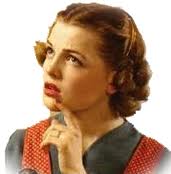 No obligation in excess of appropriation22-44-115
BOE of district shall not expend more moneys than appropriated by resolution for a particular fund

Multi-year contracts require annual appropriations
Intro
Budget Laws
Accounting Laws
Resources
Examples
Sample – expenditures in excess?
If the actual expenditures were $205,000, are there any problems with either of the appropriations?
If so, what needs to happen?
Accounting and Reporting
Accounting and Reporting22-45-102 to 112, C.R.S.
22-45-102 Accounts
22-45-103 Funds
22-45-104 Fees - fines - disposition
22-44-108 Report of county treasurer
22-44-110 Violation - malfeasance 
22-44-112 Sale of assets
Intro
Budget Laws
Accounting Laws
Resources
Examples
Accounts22-45-102, C.R.S.
The school district must :
Use the full accrual basis of accounting
Keep financial records in accordance with GAAP
Record financial transactions in general, appropriation, revenue, and expenditure records
Maintain separate fund accounts
Update accounts on monthly basis
Intro
Budget Laws
Accounting Laws
Resources
Examples
Accounts22-45-102, C.R.S.
The board of education shall:
Review the financial condition of the school district quarterly

Require employees with financial duties (i.e. secretary, treasurer) to submit financial reports on the fiscal actions involving the general fund, etc.

Specify minimum accounts to be maintained
Intro
Budget Laws
Accounting Laws
Resources
Examples
Accounts22-45-102, C.R.S
The quarterly financial report shall include:
Actual amounts spent and received of the current period and the same period in the preceding fiscal year*
Expected year-end fund balances*
Comparison of expected year-end fund balance with amount budgeted for current fiscal year
Records shall be posted online per transparency act

*expressed as dollar amount & percentage of annual budget
Intro
Budget Laws
Accounting Laws
Resources
Examples
Budget Considerations
Where were you? Where are you now?
Important to establish plans for the next year

Look at where you were last year
How did you end the year?
Were there any unexpected or one time revenues or expenditures that needed to be considered?

Use this knowledge to help estimate the current year
How are your actuals compared to your budget?
With X % of the year remaining, how much budget do you have left?
Do you need to make adjustments?
Project out the remainder of the year to help determine fund balance
Where do you want to go?
What does fund balance/reserves look like?
What is the estimated fund balance at the end of the current year?
Cover TABOR!
Cover other designated reserves
What are your estimated revenues looking like?
What is your pupil count projection?
Estimate salary and benefit costs – probably the largest part of your budget!
What services do you want to provide to your students?
Are you expanding programs?  Lowering class size?
What are your fixed costs doing – buildings, utilities, transportation costs
Do you need to make large capital purchases?
Budget Considerations
Resources to help with revenue estimates – Total Program
http://www.cde.state.co.us/cdefinance

See handouts
Resources and Examples
CDE – 18 – Budget Tool
The CDE 18 is a budget tool designed to assist you
It is not a magic bullet!

Link to CDE-18
http://www.cde.state.co.us/cdefinance/FinancialReportingFY2014-15
Resources
GFOA-Best Practices in Public Budgeting
GFOA-Distinguished Budget Presentation Award
Financial Policies and Procedures Handbook
Budget Section (Section B)
Colorado Revised Statutes (C.R.S.)
Colorado Association of School Business Officials (CASBO)
Association of School Business Officials (ASBO)
Meritorious Budget Awards Program (MBA)
Intro
Budget Laws
Accounting Laws
Resources
Examples
Examples
Committee on Governmental Budgeting and Fiscal Policy-Best Practices

Meritorious Budget Award-Winning School District Budgets
Intro
Budget Laws
Accounting Laws
Resources
Examples
Key Points
Do not budget a deficit!
Submit proposed budget to BOE by June 1st
Adopt final budget and appropriation resolution by June 30
Review and change budget any time prior to January 31st
After January 31st, adopt supplemental appropriation to spend additional funds
Utilize your additional resources!
Budget Calendar
June 1: Deadline for submission of proposed budget to BOE 
22-44-108(1) C.R.S.
June 30: last legal date for final adoption of school district budget and appropriation resolution 
22-44-110(4) C.R.S.
Prior to January 31: district BOE may review and change the budget any time 
22-44-110(5) C.R.S
Intro
Budget Laws
Accounting Laws
Resources
Examples
Questions?